Elucidating the Value of HTC-delivered Care 
in the Management of Bleeding Disorders

Resources and References for Managed Care and Payer Professionals
ManagedCareHemo.com is jointly provided by
Supported by independent educational grants from Grifols and Novo Nordisk, Inc.
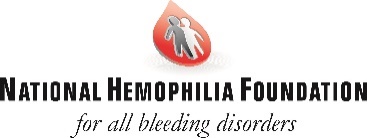 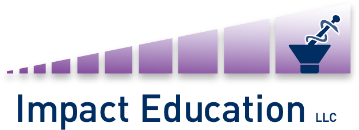 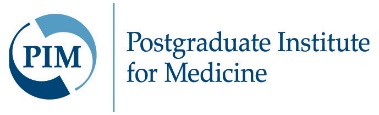 Hemophilia Represents Significant Resource Utilization Despite a Very Low Disease Prevalence
Prevalence: 0.01%
PPPY costs: $155K-$161K on average and as high as $1M for some patients with severe disease and inhibitors
CDC. Hemophilia – Data & Statistics. https://www.cdc.gov/ncbddd/hemophilia/data.html
Chen S-L. Am J Manag Care. 2016;22:S126-S133.
Zhou Z-Y, et al. J Med Econ. 2015;18:457-465.
PPPY=per patient per year
Total Cost of Hemophilia Care can be High
1. Brown SA, et al. Haemophilia. 2005;11:64-72.
2. Globe DR, et al. Haemophilia. 2003;9:325-331.
3. Guh S, et al. Haemophilia. 2012;18(2):268-275.
4. Zhou ZY, et al. J Med Econ. 2015;18(6):457-65.
Specialized Care Needs
Joint arthropathy
Management of acute and chronic pain
Physical therapy to improve mobility
Treatment plans to maintain hemostasis
Pre- and post-dental procedures
Up to 7 days 
Pre- and post-surgical procedures
Length of treatment depends on procedure
Related to Trauma
Routine colonoscopy
Psychosocial support
Mental health
Academic and vocational issues
Specialized Care Needs (continued)
Weight management
Treatment is weight based
Cost are lower for patients with ideal body weight versus overweight/obese
Increased weight causes stress on lower extremity joint disease
Research
Track outcomes over time
Prevention
Cardiovascular health
Routine medications such as ASA may be contraindicated 
Dental
Preventative care decreases need for costly procedures
Insurance
Navigating copays, deductibles, etc.
ASA=acetylsalicylic acid/aspirin
Key Cost Variable Is Amount of Factor Replacement Therapy Required
94%
Nearly all spending for severe cases is due to factor costs compared to approximately half for mild cases
Total medical and indirect costs per year ($)
54%
Zhou Z-Y, et al. J Med Econ. 2015;18:457-465.
Prophylaxis and Inhibitors Contribute Significantly to Annualized Factor Costs
Factor Costs in Hemophilia A*
Annual per patient cost ($)
(n=74)
(n=35)
(n=67)
(n=123)
(n=16)
*Factor costs in hemophilia B are similar
Reference prices: Medicare Average Sales Price.
Data from Hemophilia Utilization Group Study (HUGS). 2011.
Zhou Z-Y, et al. J Med Econ. 2015;18:457-465.
The Value of HTC-delivered Care For Payers is Threefold
Care Model
340B
Outcomes
Hemophilia as a rare, chronic disease requiring expert multidisciplinary care over the course of a lifetime 
The breadth and depth of ancillary services provided by HTCs is unparalleled
The role and implications of 340B discount drug pricing
Competitive drug acquisition costs and shared savings
Benefits of an integrated pharmacy model
Evidence supports improved outcomes associated with comprehensive care delivered by HTCs
Improved care quality and outcomes favor improved cost management
HTCs are Critical in the Management of Patients with Bleeding Disorders
Hemophilia
HTCs
The NHF-McMaster Guideline on Care Models Highlights the Importance of Integrated Care for Hemophilia
GRADE  Approach
Direct evidence from published literature 
Indirect evidence from other chronic diseases
Reviewed, synthesized, and applied to create evidence-based recommendations
GRADE=Grading of Recommendations, Assessment, Development, and Evaluation
Pai M, et al. Haemophilia. 2016;22(Suppl 3):6–16.
[Speaker Notes: Speaker Notes: Discuss the significance of this guideline; mention that it is evidence based and includes a systematic review of the current data]
MASAC Recommendations Place Emphasis on Key Components of HTC Design, Including Expert Multidisciplinary Staff and Specialized Facilities
NHF’s Medical and Scientific Advisory Committee Recommendation (MASAC) #132: Standards and Criteria for the Care of Persons with Congenital Bleeding Disorders
Services
NHF. MASAC #132. https://www.hemophilia.org/Researchers-Healthcare-Providers/Medical-and-Scientific-Advisory-Council-MASAC/MASAC-Recommendations. Accessed September 6, 2016.
HTC Care Team: Bleeding Disorder Experts Working in Collaboration
Additional Team Members
Other physicians
Primary care
Orthopedics
Infectious disease
Obstetrics-gynecology
Hepatology
Pharmacist
Geneticist
Dentist
Nutritionist
Education/vocational counselors
Insurance coverage/reimbursement specialist
Core Team Members
Patient/Family
Hematologist
Nurse
Social Worker
Physical Therapist
Improving Hemophilia Patient Outcomes Through the Comprehensive Care Model
Comprehensive care for hemophilia is defined as the continuous supervision of all medical (including factor replacement utilization) and psychological aspects affecting the patient and family
Optimal treatment is based on:
Early detection and diagnosis
Prevention and early treatment of bleeding episodes and any complications, particularly hemophilic arthropathy
Detection and management of inhibitors 
Psychosocial and educational support
Monitoring for treatment-related comorbidities 
Coordination of care with other providers and payers involved in management of the patient
Ruiz-Saez A. Hematology. 2012;17(supp1):S141-143.
Treatment via HTCs Results in Efficiencies that Drive Improved Outcomes
Outcome Data from 31 HTCs
Since these initial findings were reported, HTCs have continued to track various measures of care quality 
Ongoing initiatives such as the Comprehensive Care Sustainability Collaborative (CCSC), formed in 2014, demonstrate the persistence of data reporting among these providers
HRSA. Maternal & Child Health.
Use of HTC Services
Associated with… 
Greater use of and adherence to self-infusion
61% of patients perform self-infusion if they visit an HTC vs 25% of those who do not
Fewer hospitalizations for bleeding complications
Fewer deaths despite HTCs seeing a greater number of severe patients with complications (HIV/AIDS, hepatitis, etc.)
Soucie JM, et al. Blood. 2000;96:437-442.
HTC Care Minimizes Hospitalizations for Bleeding Complications
100
80
60
40
20
0
Home therapy & HTC use
Home therapy only
HTC use only
HBC-free Probability
Neither
0	200	400	600	800	1000	1200	1400	1600
Follow-Up Time (Days)
HBC=hospitalization for bleeding complications.
Soucie JM, et al. Haemophilia. 2001;7:198-206.
Patients Receiving Care from an HTC Have Demonstrated a 40% Reduction in Both Mortality and Hospitalization
Soucie JM, et al. Blood. 2000;96:437-442. 
Soucie JM, et al. Haemophilia. 2001;7:198-206.
Additional Responsibilities of the HTC
Other functions may include:
Establishing and maintaining regional and national registries of patients with bleeding disorders to document treatment and its outcomes
Supporting and conducting basic and clinical research, particularly through participation in collaborative trials
Preparing treatment protocols or guidelines
Training of health care professionals nationally and internationally
Conducting pharmacosurveillance
Maintaining open channels of communication with stakeholders overseeing policy decisions
Ruiz-Saez A. Hematology. 2012;17(supp1):S141-143.
[Speaker Notes: The support of clinical research by HTCs saves payers money since free product is provided during studies; as a result, HTCs should track their involvement in research and report these data to payers]
HTCs Help Manage the Cost of Care
Many ancillary services may be included as part of comprehensive care
Expert care limits complications
Multidisciplinary team
Minimizes ED visits
Promotes independence
Complete medical history readily available
Optimal, collaborative decision making
Relationships with expert subspecialists
Eligible entity for 340B drug discount program (PHS pricing)
PHS = Public Health Service
[Speaker Notes: Speaker Notes: Emphasize the first point with respect to these services currently being rendered without reimbursement]
History and Implications of 340B for HTCs and Payers
History
Implications
340B represents critical revenue to fund the daily operations and patient care services of not-for-profit HTCs
Lower drug acquisition costs garnered through discounted 340B purchasing can be passed onto the payer and are competitive with offered by contracted specialty pharmacies
This use of 340B drug pricing departs drastically from the oncology space, where health systems owning practices profit significantly from the discount
CE=covered entity
The Differential Role and Benefit of 340B Discount Drug Pricing for HTCs
HTCs Rely on 340B Income to Support Uncompensated Care
N=31 HTCs with established 340B programs
Trujillo M, et al. Presented at the WFH 2016 World Congress, July 24-28, 2016, Orlando, FL.
340B Income Also Supports Staffing for Uncompensated Outpatient and Follow-up Visits
Outpatient and Follow-Up Visits
340b funding needed to provide these critical non-billable services
N=31 HTCs with established 340B programs
Trujillo M, et al. Presented at the WFH 2016 World Congress, July 24-28, 2016, Orlando, FL.
The Majority of HTCs Support Unreimbursed Care Coordination and Case Management Almost Entirely with 340B Income
These unreimbursed, high-touch services and rigorous oversight frequently lead to improved therapeutic adherence and clinical outcomes
N=31 HTCs with established 340B programs
Trujillo M, et al. Presented at the WFH 2016 World Congress, July 24-28, 2016, Orlando, FL.
HTCs Demonstrate Value Across the Medical and Pharmacy Benefits of Payers
HTCs provide comprehensive care, including physical, emotional, psychological, educational, and financial support, often augmented by an integrated pharmacy program
HTCs focus on teaching self-administration to promote independence, typically by age 8
Members show improved health with reduced costs by lowering rates of unemployment, emergency room visits, hospital stays, and illness-related time off from work and school2
Most members visit HTCs at least annually for a comprehensive medical evaluation
Medication dispensed by a pharmacy associated with an HTC can provide competitive pricing
~70%-80%of individuals with hemophilia are under the care of an HTC1
1. Baker JR, et al., Am J Public Health. 2005;95:1910–1916. 2. Smith PS, Levine PH. Am J Public Health. 1984;74(6):616-7.